Starter Unit 2
What's this in English?
第二课时　(3a～4d)
WWW.PPT818.COM
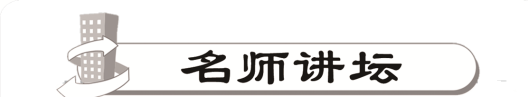 1．Spell it，please.请把它拼写出来。
(1)这是一个用来考查别人拼写能力的句式。当自己不知如何拼写某单词，需要让对方拼写时使用；还可用Can you spell it，please？代替。回答拼写单词时，要用大写字母逐个拼写。
(2)please意为“请”，祈使句中用作请求的客套话，用来表示礼貌，既可放在句首，也可放在句末。放在句末时，要用逗号隔开。
2．M­A­P
在书面语中，用英语写出所要拼写的单词时，应注意每个字母都应用大写形式，字母之间要加连字符。
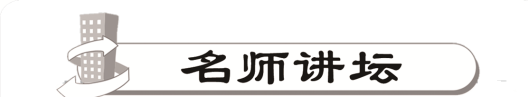 3．a(an)(不定冠词)的用法：
不定冠词a(an)的常见用法如下：
(1)表示数量“一”。eg：
a pen一支钢笔
an orange一个橙子
(2)笼统地指某人或某物，但不具体说明。
(3)泛指一类事物。
(4)表示首次提到的人或物。
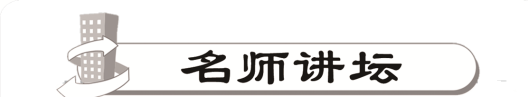 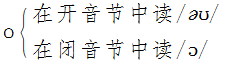 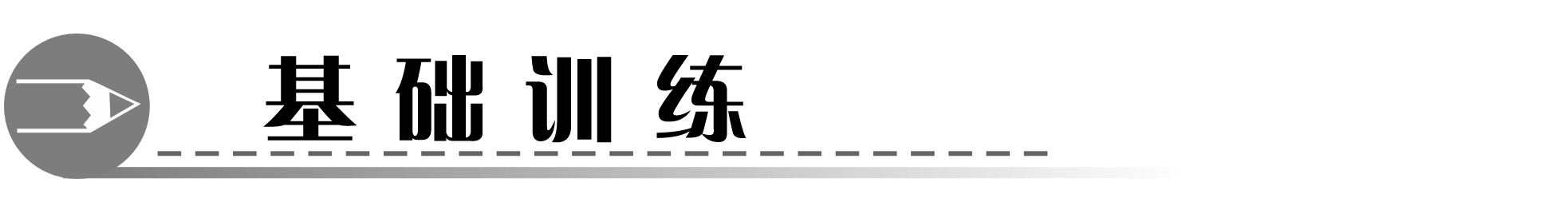 一、根据图片补全单词，并给每个单词配上冠词a或an。
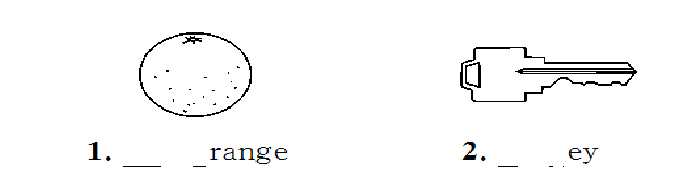 an
o
a
k
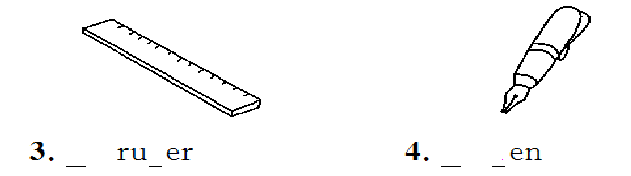 a
l
a
p
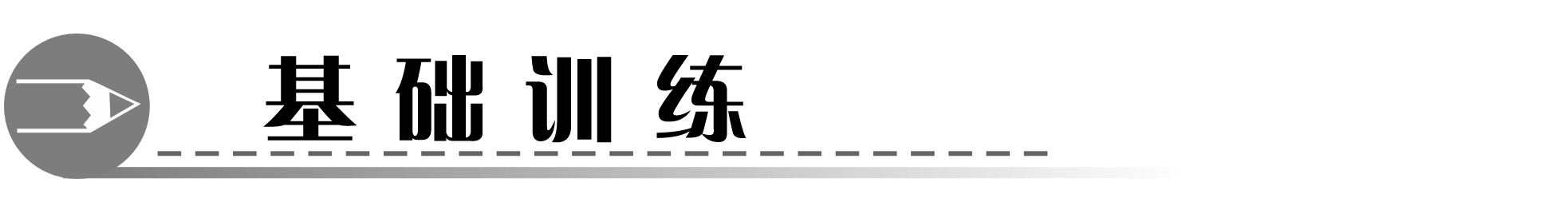 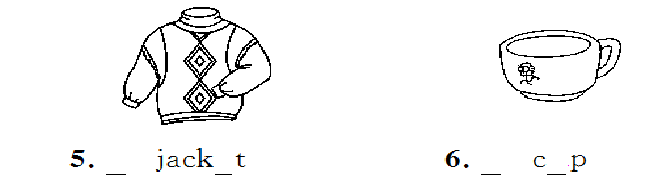 a
e
a
u
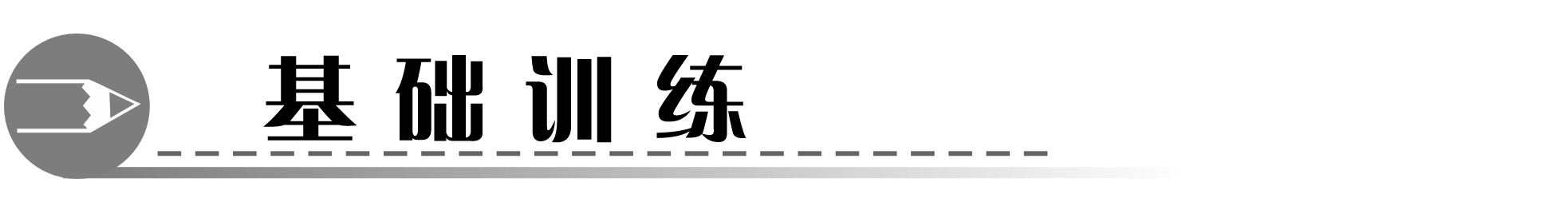 二、根据发音的不同将下列单词或字母放进合适的栏内。
orange  quilt    K    fine   OK    D    N    G   Helen       map      Grace    jacket
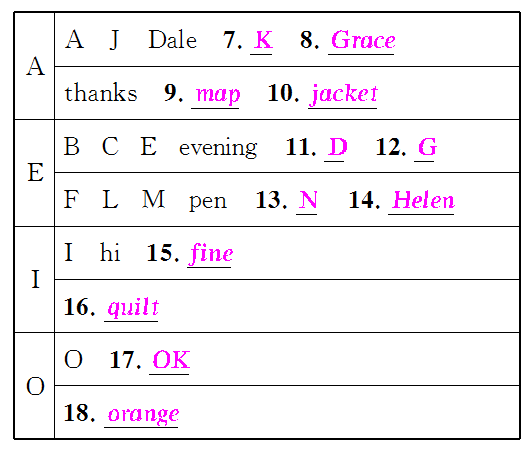 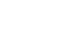 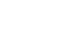 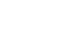 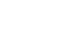 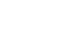 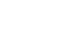 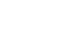 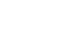 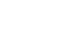 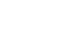 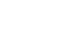 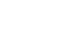 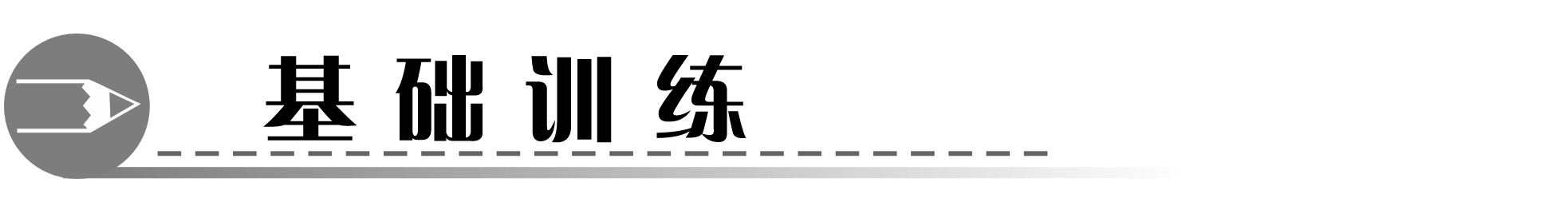 三、根据首字母顺序为单词标序号。
(      )Frank          		(        )Hi              	(       )afternoon
(      )quilt         		(        )ruler         	(       )cup
(       )Dale           		(        )jacket         (       )Bob
(       )map          		 (       )is              	 (       )key
(       )evening       		 (        )Grace          (       )orange
6
8
1
14
15
3
4
10
2
12
9
11
5
7
13
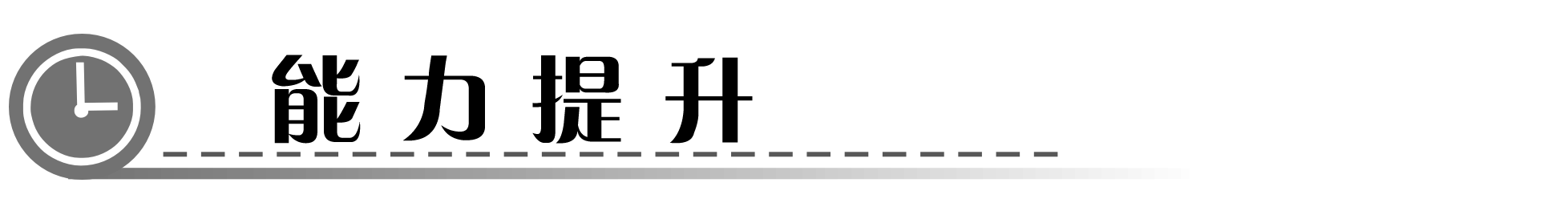 四、用方框中所给词的适当形式填空。
be      a          an           spell            orange
19.—How________ are you,Tony?
—I‘m fine,thanks.
20.—What's this in English？
—It's _____quilt.,
are
a
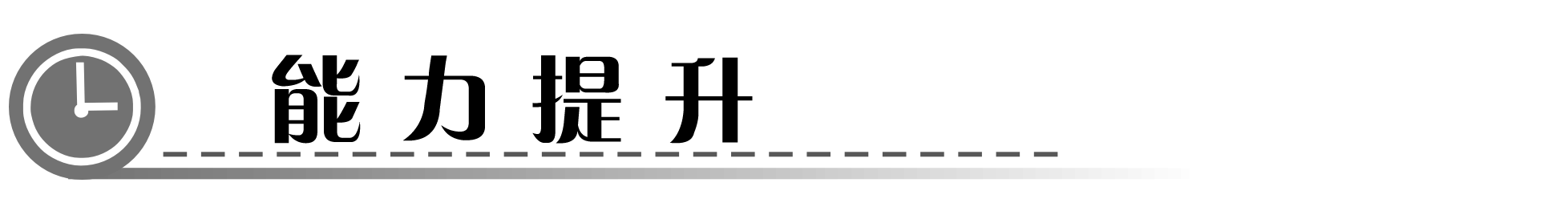 21.—What's this in English？
—It's an ________．
22.—________it，please.
—Q­U­I­L­T.
23.—Is this _____apple？
—Yes，it is.
orange
Spell
an
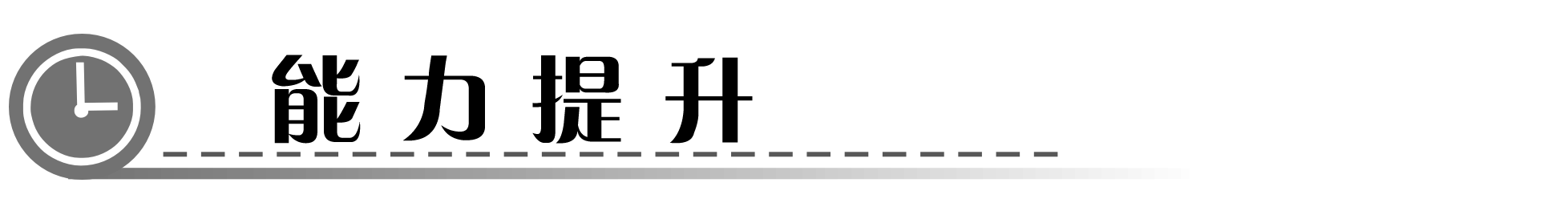 五、根据汉语完成句子。
24.这是什么？
____________this？
25.它是一本英语书。
________English book.
26.请拼写你的名字。
___________your name.
27.这是一幅中国地图。
______________of China.
28.请用英语说。
Say it ____________，please.
What is
It's an
Please spell
This is a map
in English
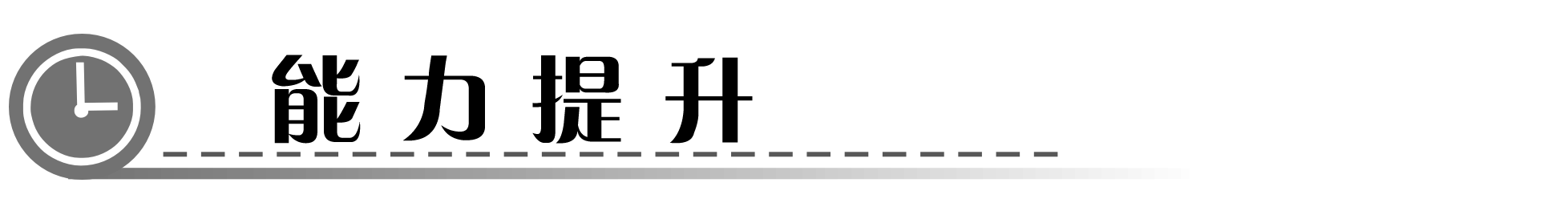 六、完形填空。
29.A.What　 　B．What's　 　C．How
30.A.Tom  B．Bill  C．You
31.A.am  B．is  C．Are
32.A.fine  B．Mike  C．ok
33.A.what  B．what's  C．is
34.A.It  B．It's  C．I am
35.A.Say(说))  B．Speak(讲)  C．Spell
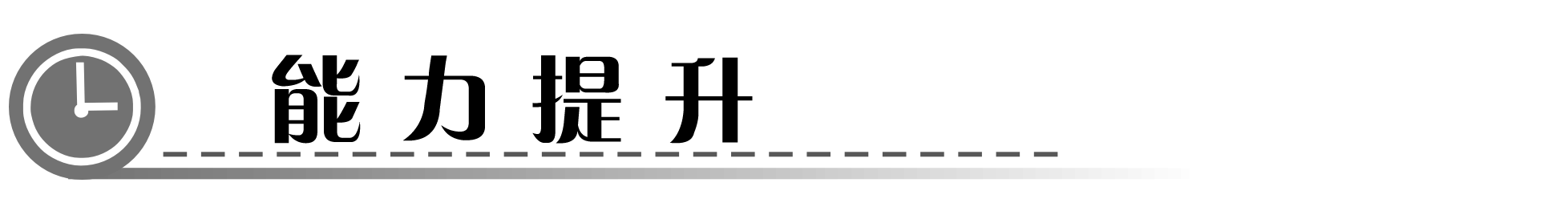 Bill：Hello，Tom.29. ________ are you？
Tom：Hi，30.______．I 31.____ fine，thanks.And you？
Bill：I'm 32. ________，too.Tom，33. _______ this in English？
Tom：Oh.34. _______ a jacket.
Bill：35. ______ it，please.
Tom：J­A­C­K­E­T.
Bill：I know，thank you.Goodbye.
Tom：Bye.
C
B
A
A
B
B
C